Разработка программно-аппаратного комплекса для развития мелкой моторики у детей
Разработчики:
Д.Д. Косарева
к.т.н., доцент Е.В. Шарлаев
к.т.н., доцент А.П. Борисов
2
Зачем необходимо развивать мелкую моторику?
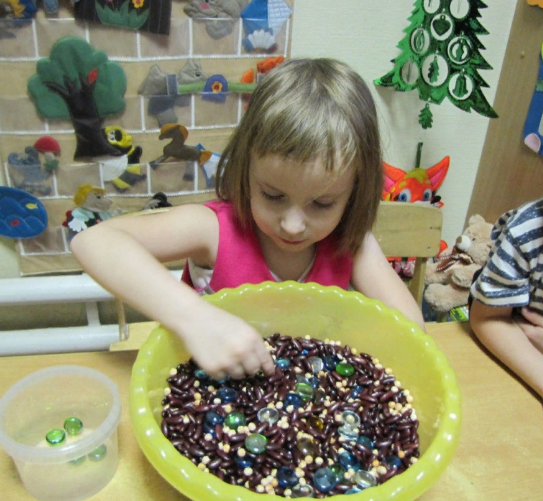 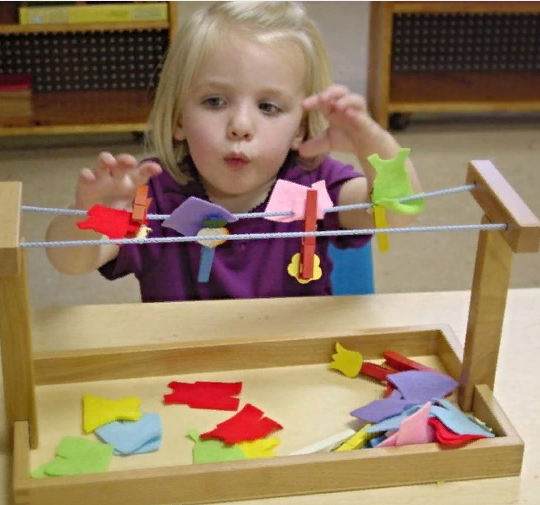 3
Цель и задачи
Целью работы является разработка аппаратно-программного средства, осуществляющего развитие мелкой моторики у детей дошкольного возраста для повышения уровня интеллектуальных способностей.
Задачи :
Провести анализ существующих решений
Выбрать компоненты для разработки программно-аппаратного средства
Разработать программную и аппаратную часть
Произвести экспериментальные исследования
Существующие решения
4
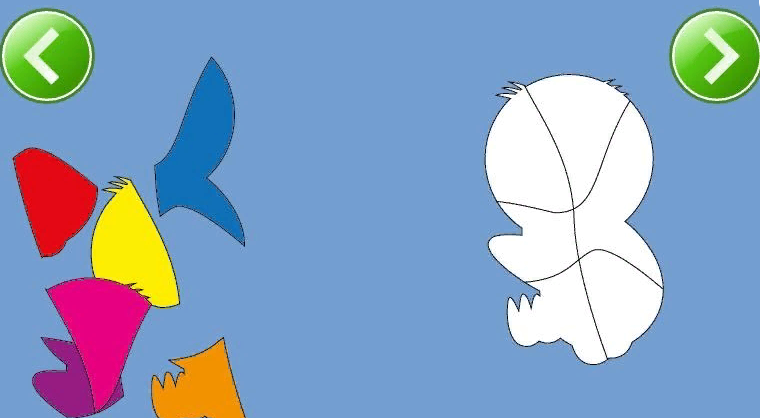 Игра «Собирашка», где из представленных деталей необходимо получить готовое изображение персонажа или животного.
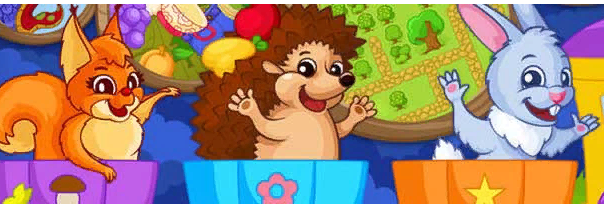 «Приключения ёжика», где ребенок вместе с главным героем решает логические задачки и выполняет разные интересные задания.
5
Существующие решения
«Орторент МОТОРИКА»
Данный комплекс обеспечивает имитацию повседневных движений верхних конечностей, маскируя интенсивную реабилитацию под мотивационными играми, удобен в использовании и способен адаптироваться под задачи каждого пациента, не требуя помощи третьих лиц. 
Стоимость этой системы развития мелкой моторики составляет от 950 тысяч рублей.
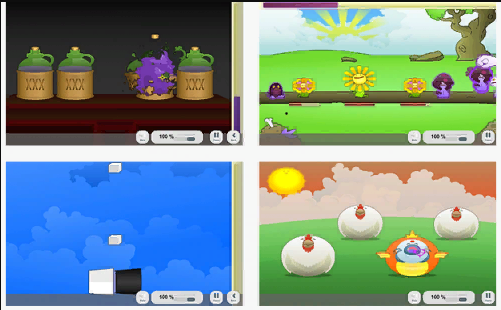 Требования. Общая схема действия.
6
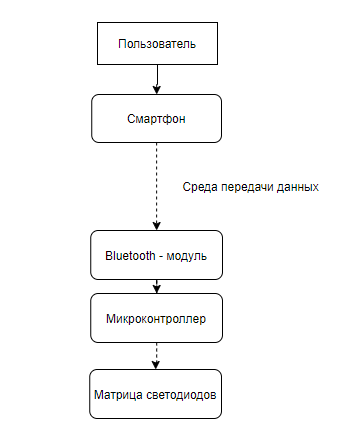 Выбор микроконтроллера
7
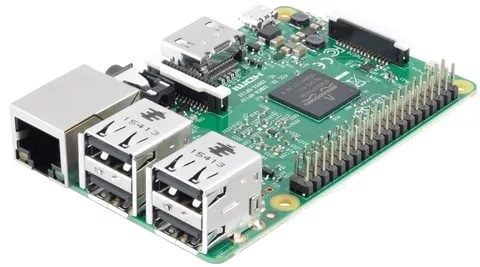 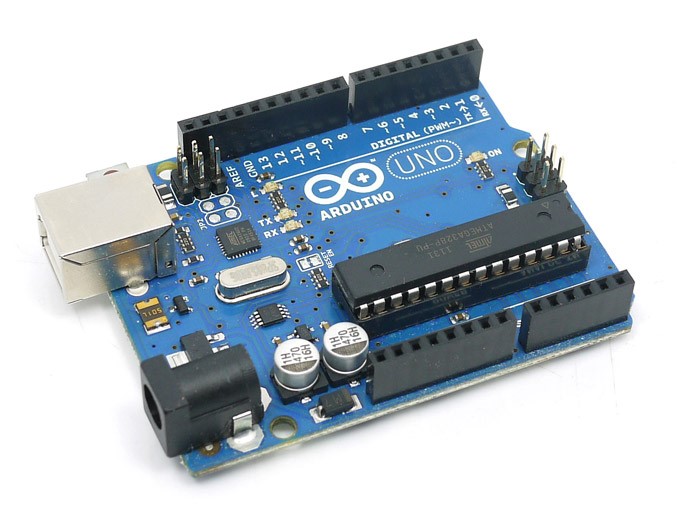 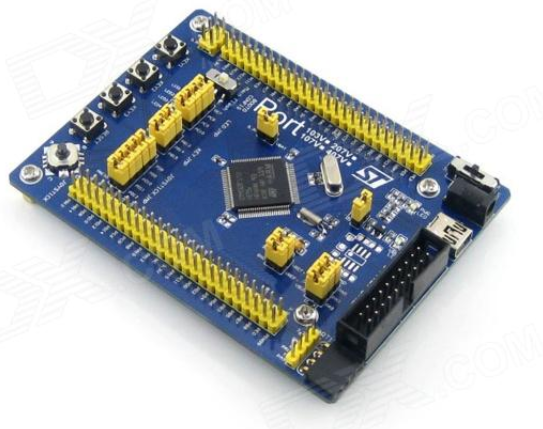 STM32
Низкая стоимость;
Удобство использования;
Большой выбор сред разработки;
Высокая производительность;
Удобная отладка микроконтроллера.
Arduino UNO
Простота Arduino
Надежность
Потребление энергии
Цена
Raspberry Pi
Производительность
Сеть
Не требуется глубоких знаний в электронике
Переносимость
Из-за сложности изучения STM32, недостатка литературы и устаревших библиотек данный микроконтроллер не подходит для данного комплекса;
Raspberry Pi  является полноценным компьютером и его преимущества не будут задействованы в проекте;
Самым рациональным будет использование Arduino Uno, его характеристики в полной мере подходят для проекта.
Интерфейс приложения
8
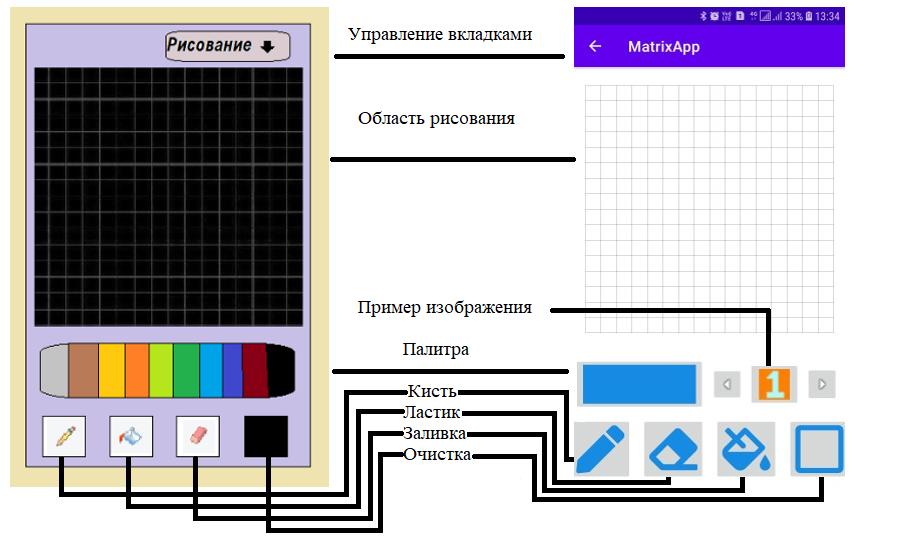 Примеры изображений
9
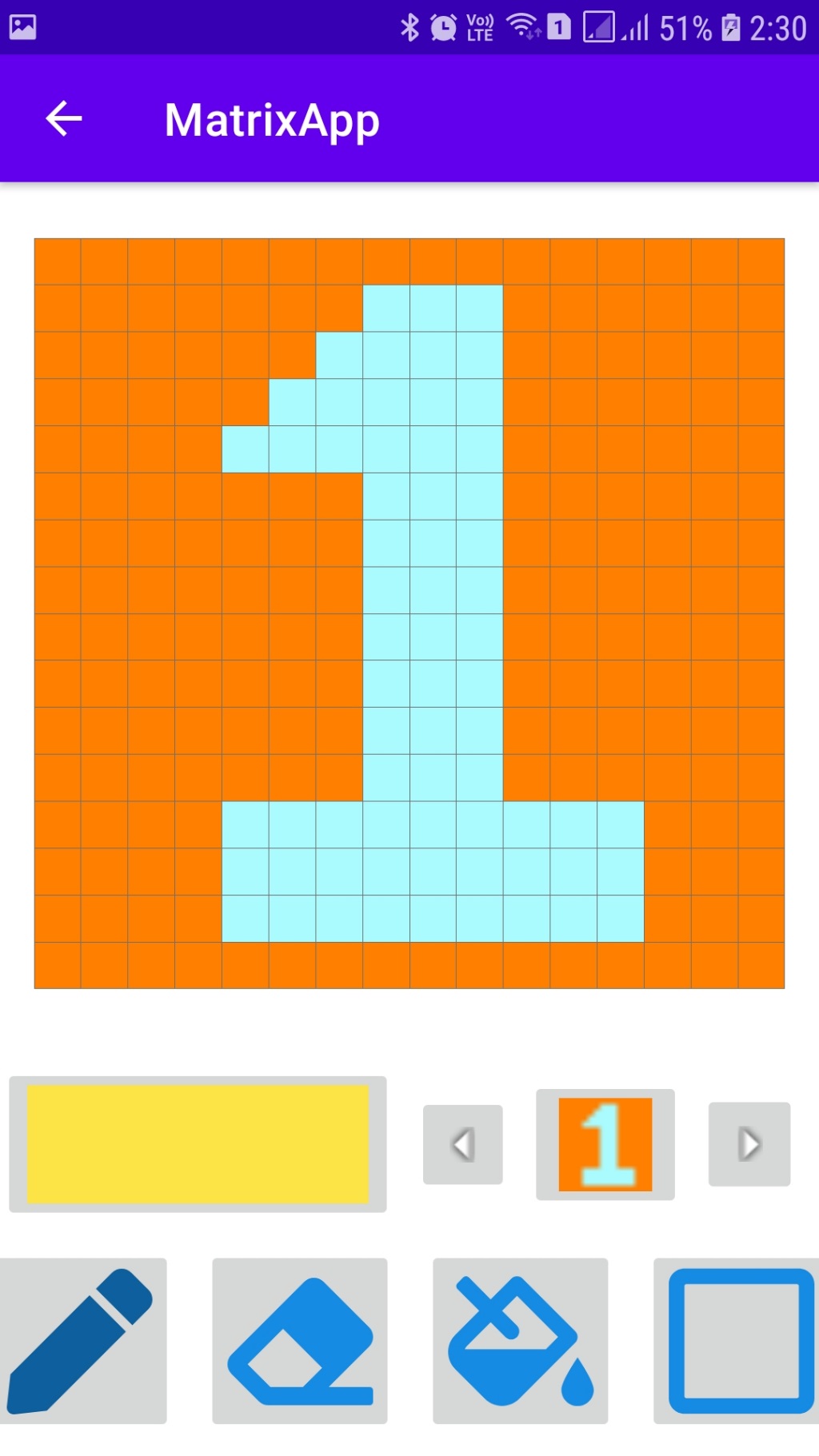 Схема
10
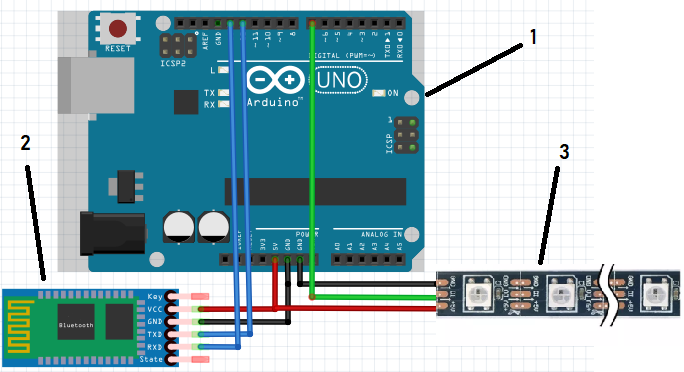 Arduino UNO 
Bluetooth HC-06 
Светодиодная лента (матрица)
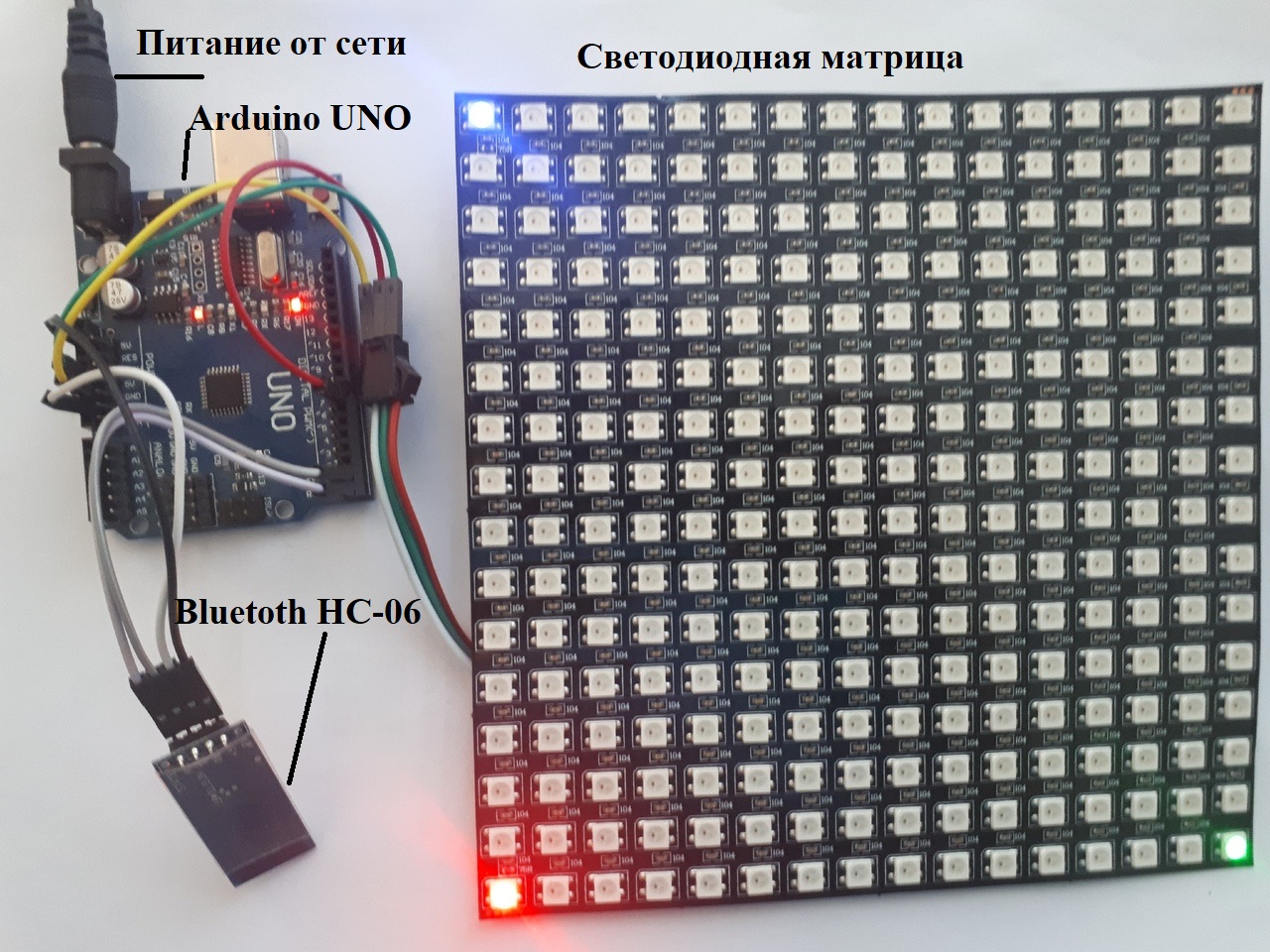 11
Корпус
Сетка
Рамка
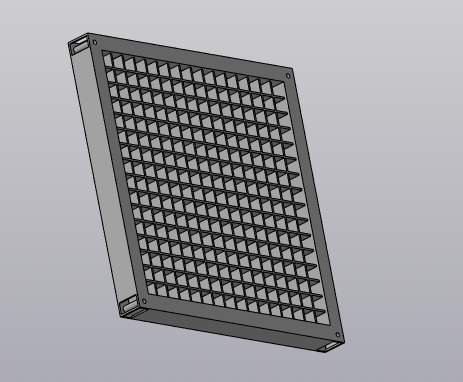 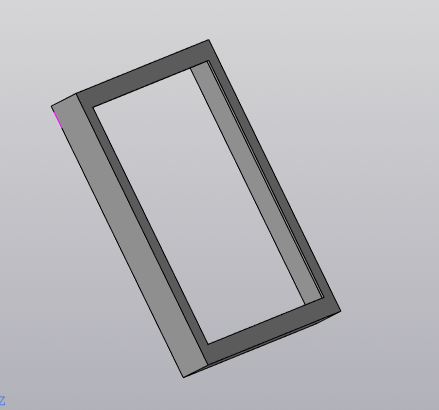 Полученный корпус
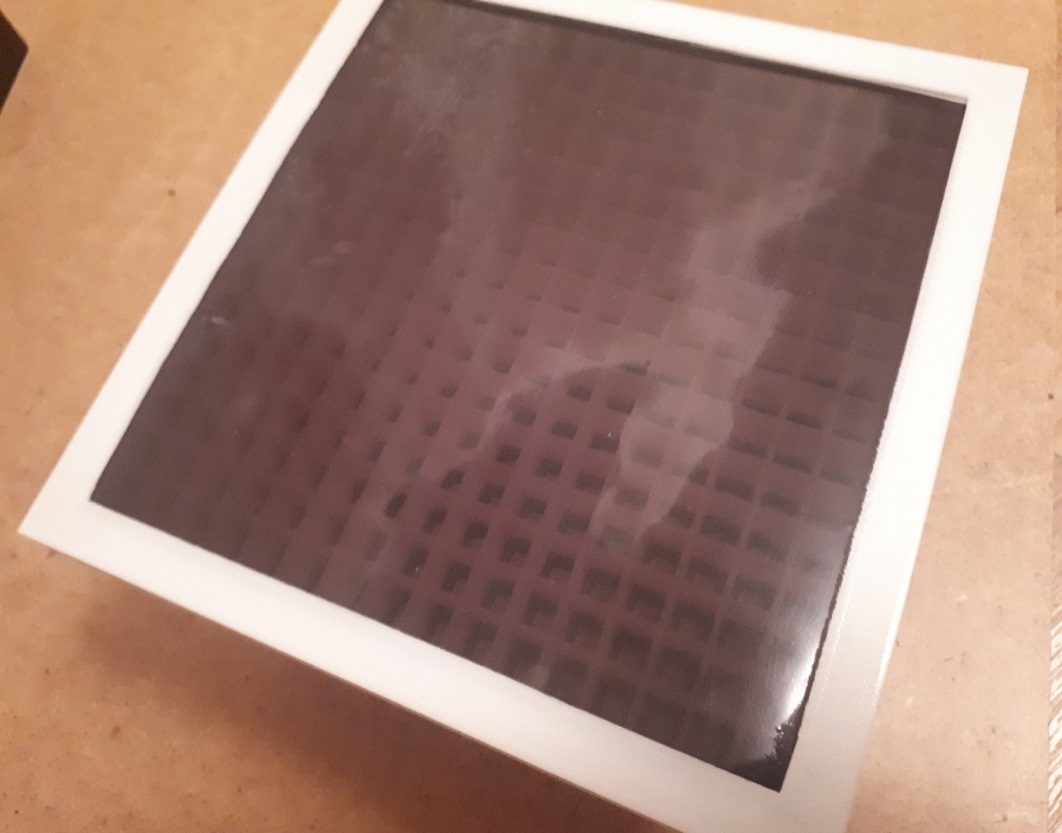 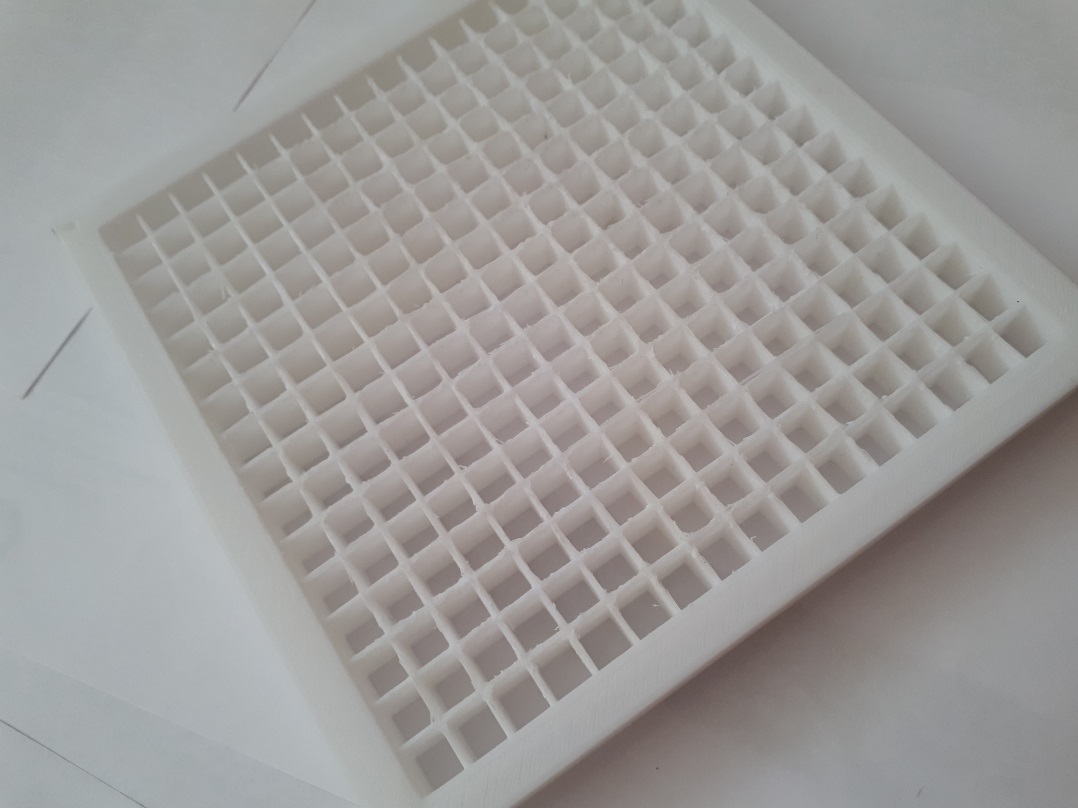 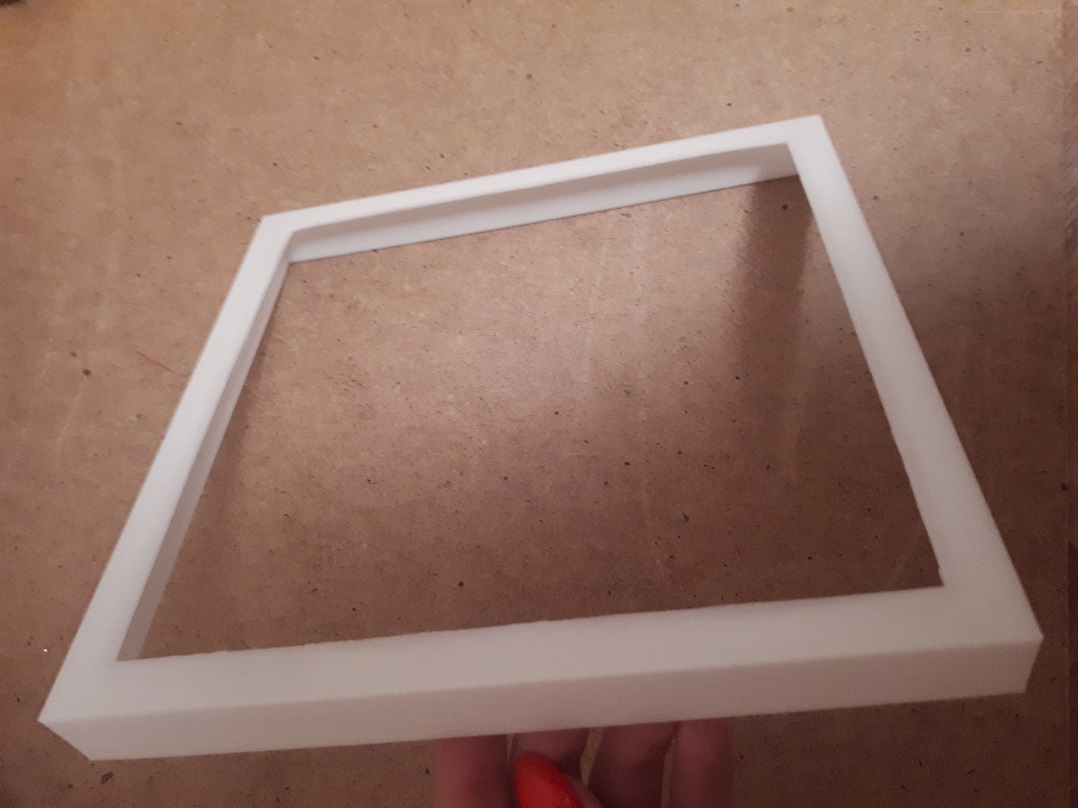 12
Тестирование
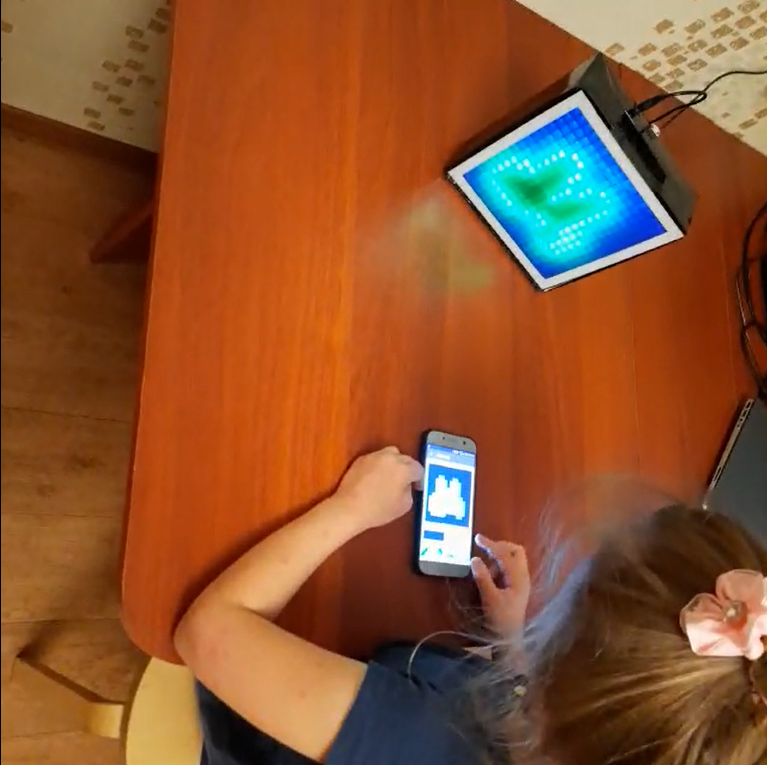 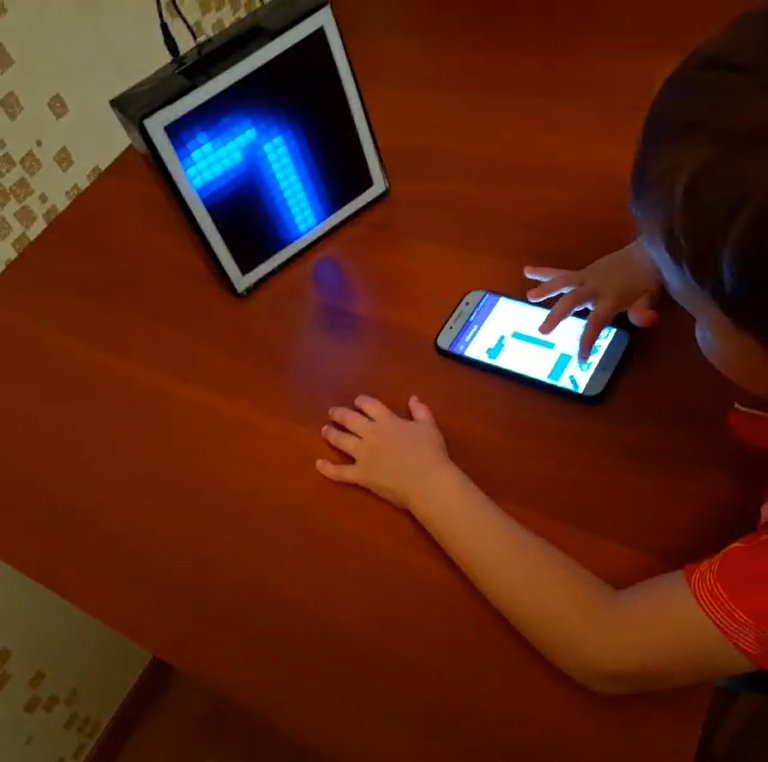 Анна (7 лет) перерисовывает пример «Лягушка»
Павел (4 года) рисует букву «Т»
Заключение
13
В ходе реализации выпускной работы:
Проанализированы программные решения для развития интеллектуальных способностей детей; 
Разработан комплекс, состоящий из приложения для смартфона, и светодиодной матрицы;
Выбраны основные комплектующие; 
Разработано приложение для Android – смартфона. Написан код для микроконтроллера;
Собран корпус для аппаратной части. 
Произведено тестирования связи между компонентами аппаратной части и смартфона, а также работоспособности комплекса в целом при участии детей.
Отдельные решения, положенные в основу выпускной квалификационной работы, были представлены на XVI Всероссийской научно-технической конференции студентов, аспирантов и молодых ученых «Наука и молодежь»